The Cuban “Melodrama”
A – Author

P – Place & Time

P – Prior Knowledge

A- Audience

R – Reason

T – The Main idea
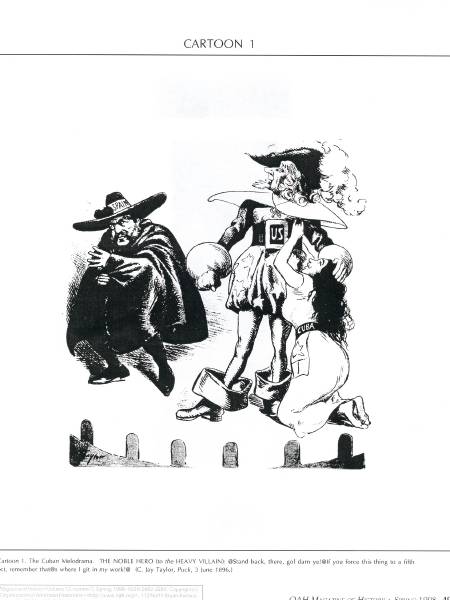 The Spanish-American War:  1898
Cuba
American Humanitarianism & Cubans effort for independence
A.  Sympathized with desire for independence of Cubans from Spain

B.  Outraged when over 200,000 Cubans died in concentration camps of hunger and disease
C. Cubans were fighting a guerilla war with the Spanish for their independence
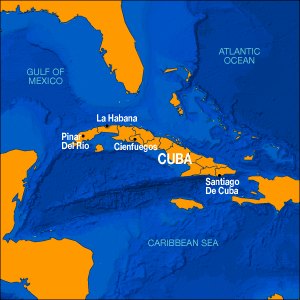 Valeriano Weyler’s “Reconcentration” Policy
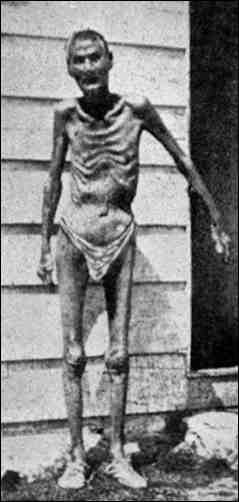 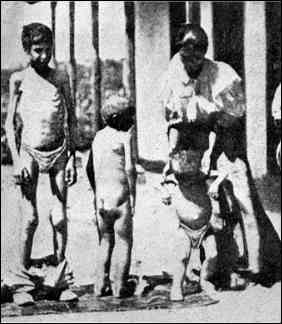 ECONOMIC INTERESTS
A. American merchants traded with Cuba to the amount of $100 Million a year
B.  American investors placed $50 million in
         sugar and tobacco plantations.
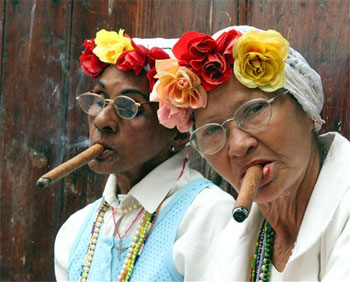 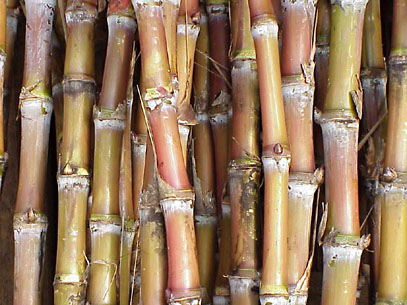 The Imperialist Tailor
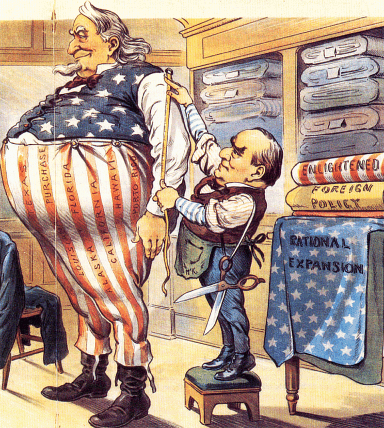 Spanish Misrule in Cuba
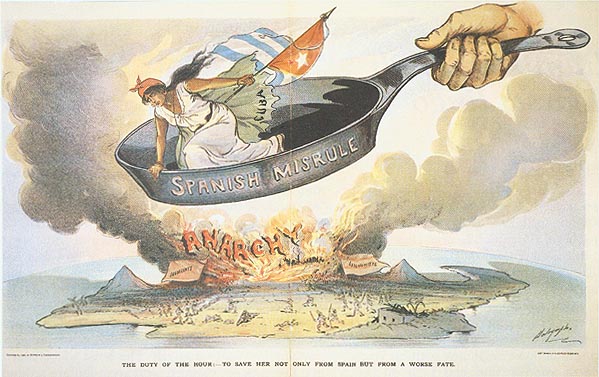 4.  “Yellow Journalism”
-  Both Newspapers sought to increase  
   circulation by sensationalized news stories. 

A.  William Randolph Hearst – NY Journal
B.  Joseph Pulitzer – New York World
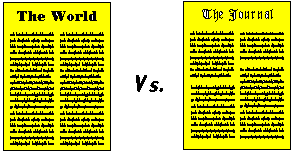 “Yellow Journalism” & Jingoism
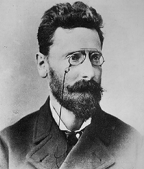 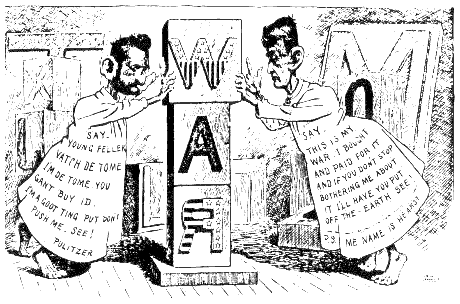 Joseph Pulitzer
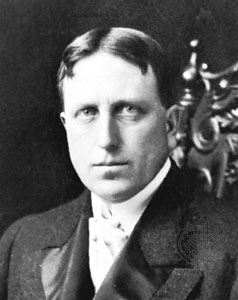 William Randolph Hearst
Sensationalism – Yellow Journalism
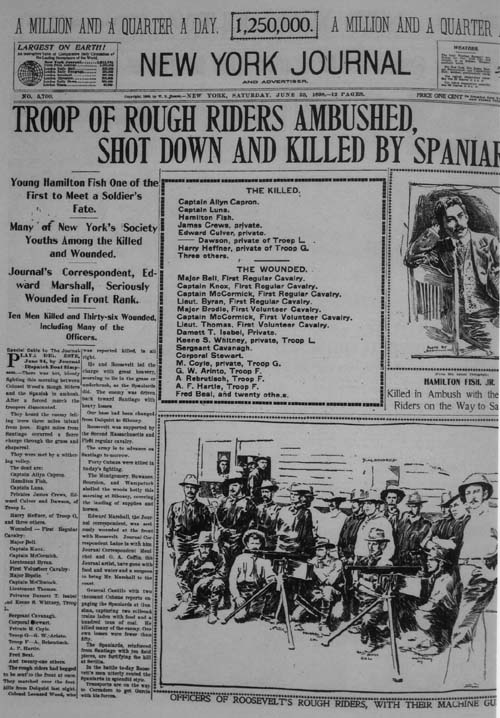 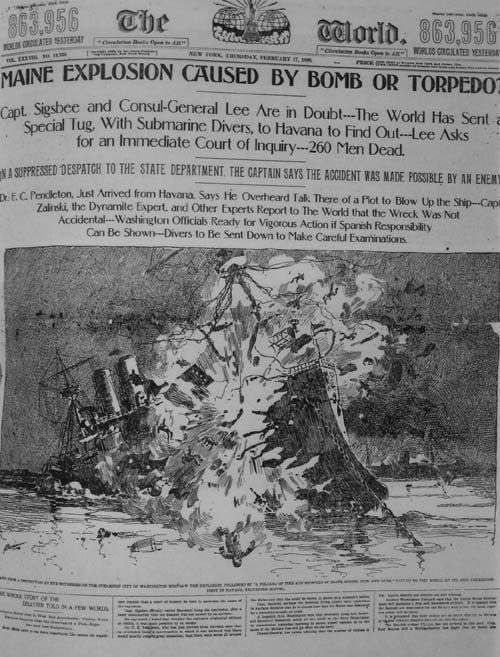 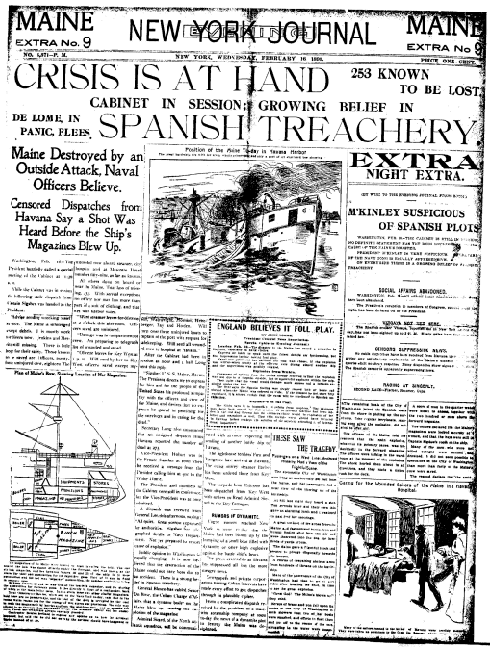 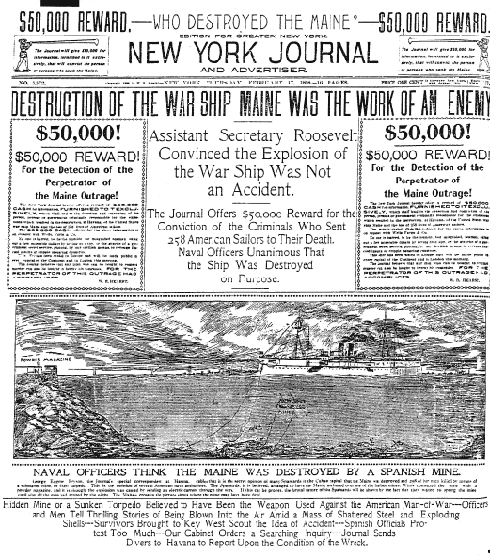 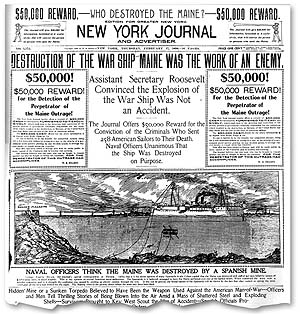 Hearst to Frederick Remington:     “You furnish the pictures,     and I’ll furnish the war!”
De Lome Letter
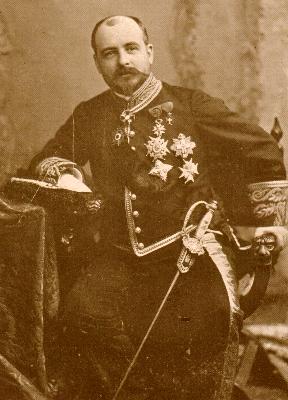 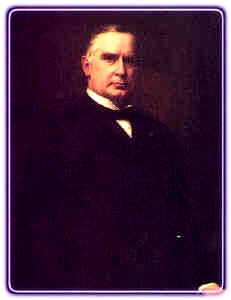 1 - De Lôme Letter
Dupuy de Lôme, SpanishAmbassador to the U.S.
Criticized PresidentMcKinley as weak and abidder for the admirationof the crowd, besidesbeing a would-be politicianwho tries to leave a dooropen behind himself whilekeeping on good termswith the jingoes of hisparty.
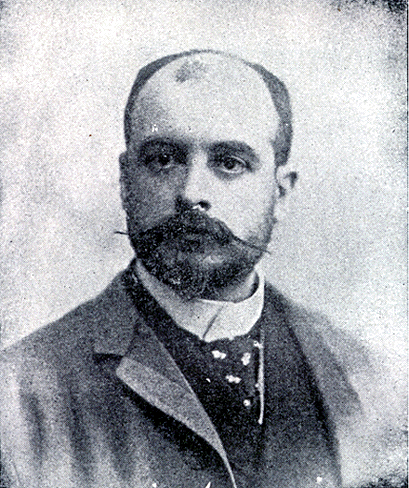 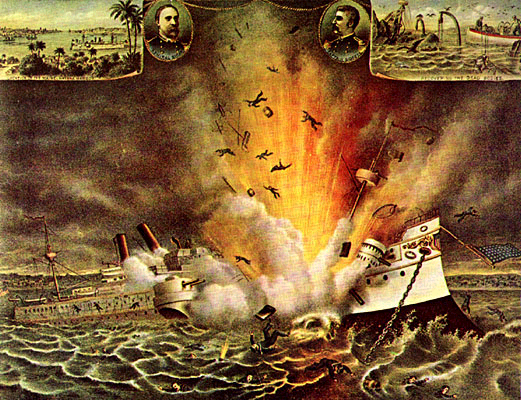 2.   Sinking of the Maine – Feb 1898
A.  American battleship visiting Cuba blown up 260 Americans killed
B.   Cause:  probably fire in a coal bin
C.   But, American public goaded on by the 
          Yellow Press – blames SPAIN
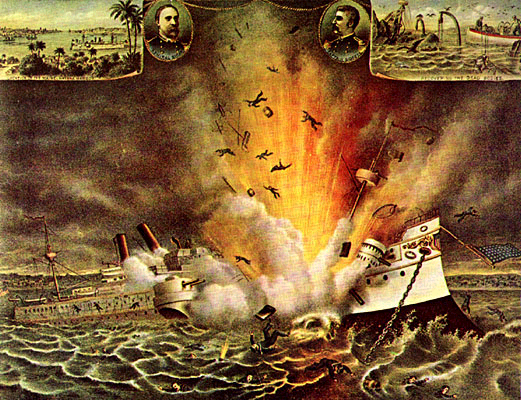 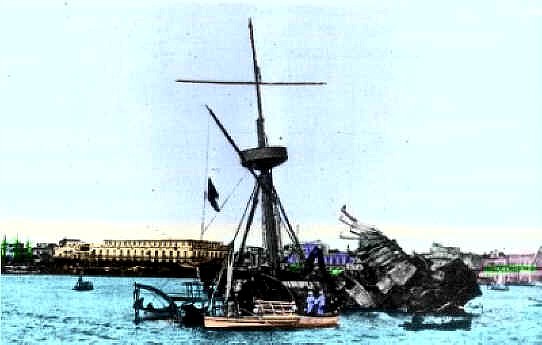 Remember the Maineand to Hell with Spain!
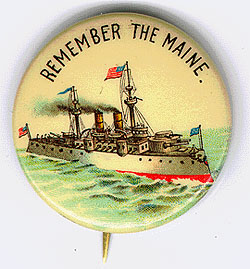 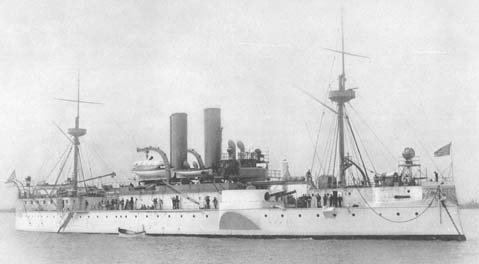 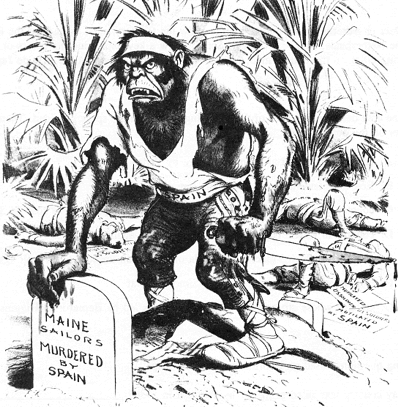 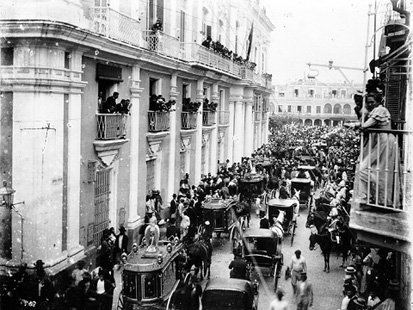 Funeral for Maine victims in Havana
Theodore Roosevelt
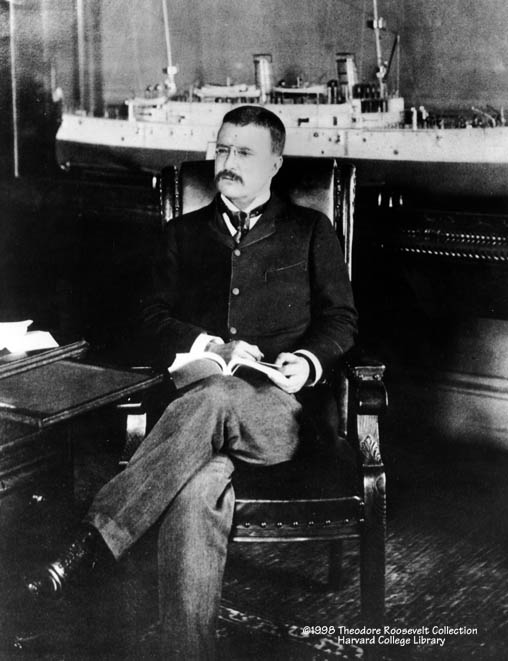 Assistant Secretary of the Navy in the McKinley administration.
Imperialist and American nationalist.
Criticized PresidentMcKinley as having the backbone of a chocolate éclair!
Resigns his position to fight in Cuba.
The “Rough Riders”
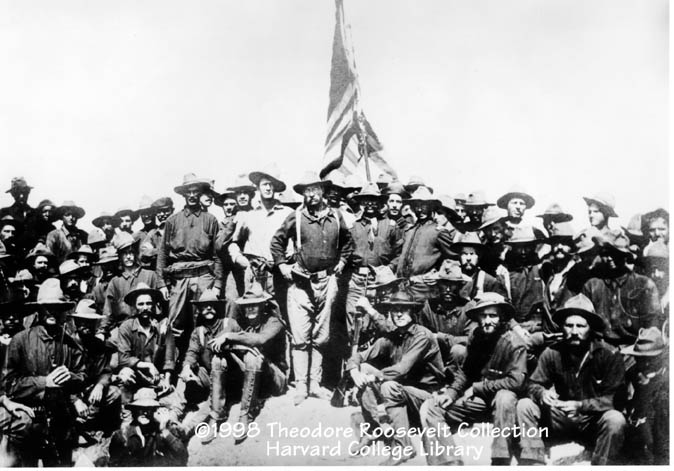 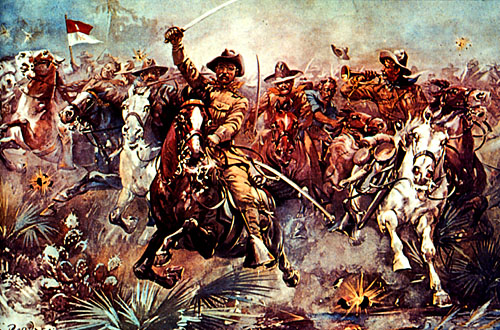 The Spanish-American War (1898):“That Splendid Little War”
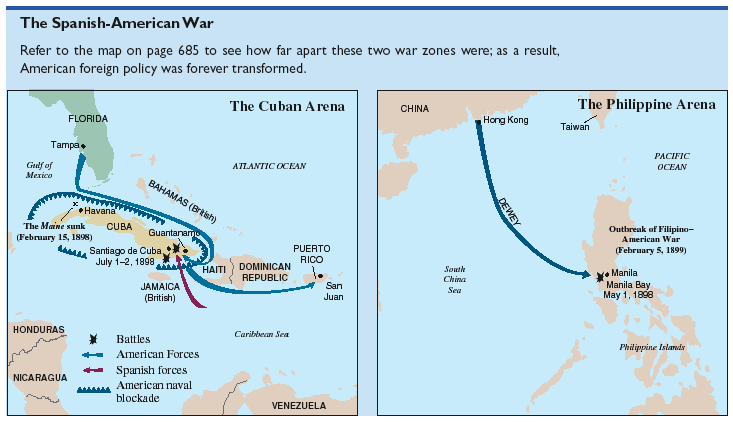 The
Philippines
The Spanish-American War (1898):“That Splendid Little War”
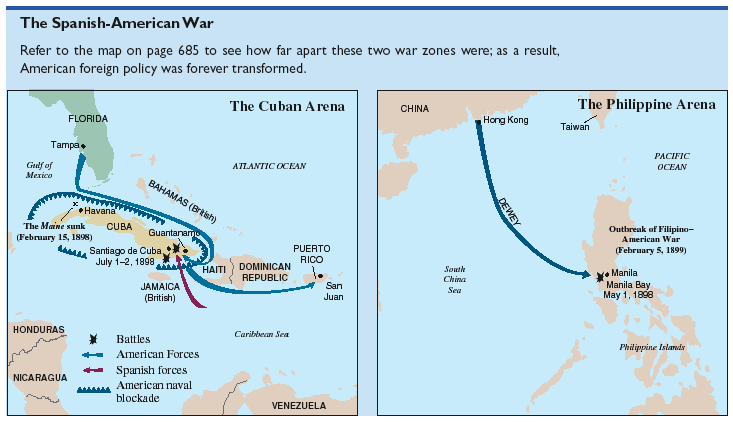 Manila Bay
What Happened at Manila Bay?
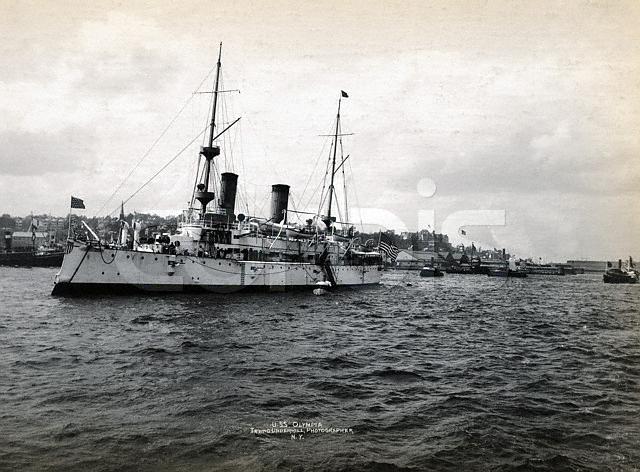 Surprise naval attack sunk the crumbling Spanish Navy
Made Americans feel very superior
23
Dewey Captures Manila!
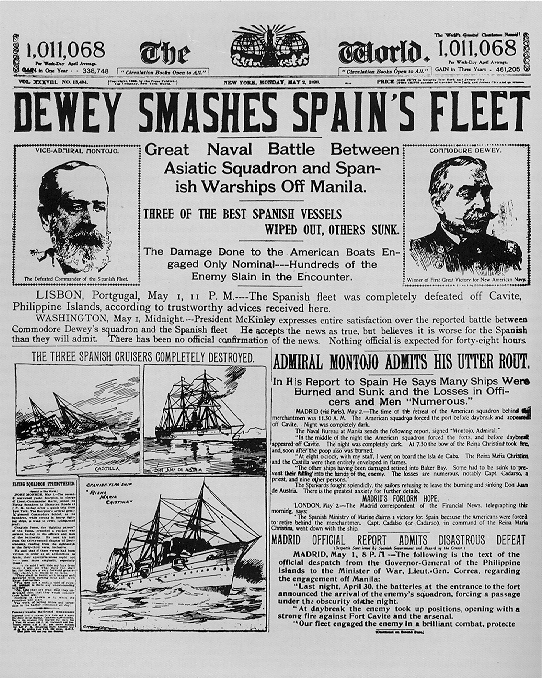 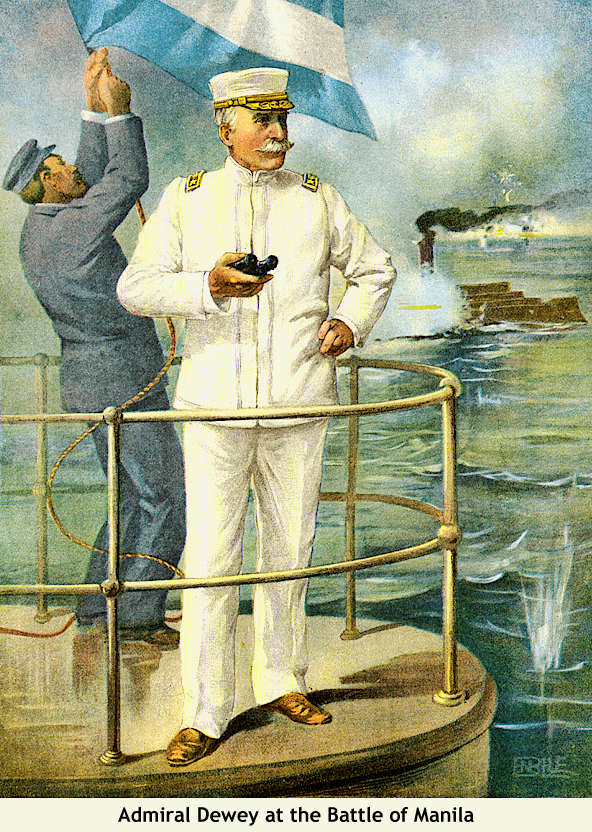 Our “Sphere of Influence”
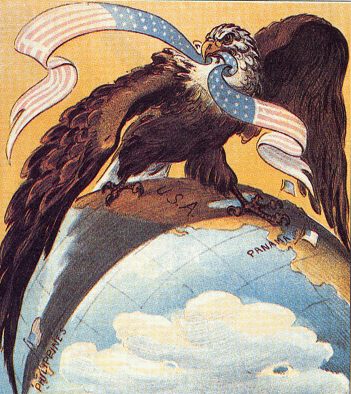 The Treaty of Paris:  1898
Cuba was freed from Spanish rule.
Spain gave up Puerto Rico and the island ofGuam.
The U. S. paid Spain$20 mil. for thePhilippines.
The U. S. becomesan imperial power!
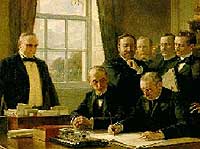 Cuban Independence?
Platt Amendment (1903)
Cuba was not to enter into any agreements with foreign powers that would endanger its independence.
The U.S. could intervene in Cuban affairs if necessary to  maintain an efficient, independent govt.
Cuba must lease Guantanamo Bay to the U.S. for naval and coaling station.
Cuba must not build up an excessive public debt.
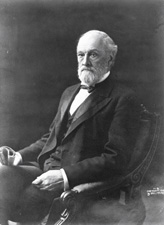 Senator Orville Platt
What the US Fought For
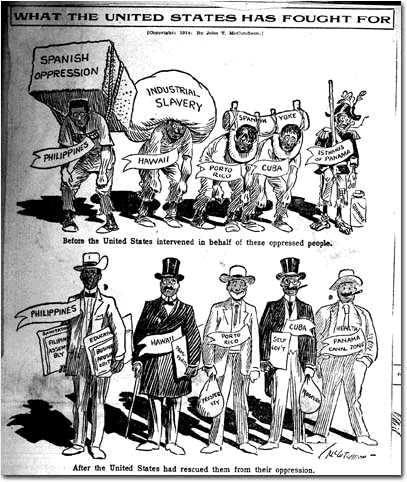